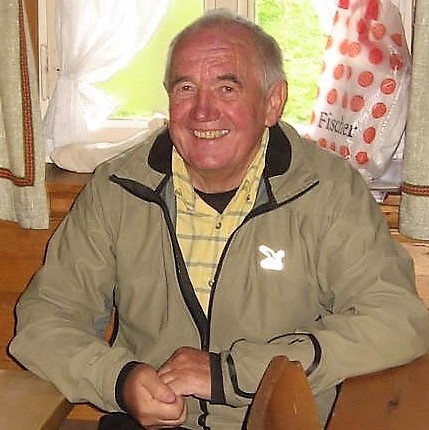 Die Werktagsgruppe dankt ihrem
„Gratulationsbürgermeister“
Hans (Huber)
für seine langjährigen guten Dienste.
Hans war nicht nur ein
stets pünktlicher und zuverlässiger Gratulant,
 der kein Geburtstagskind und keinen Jubilar vergessen hat.
Er war daneben …
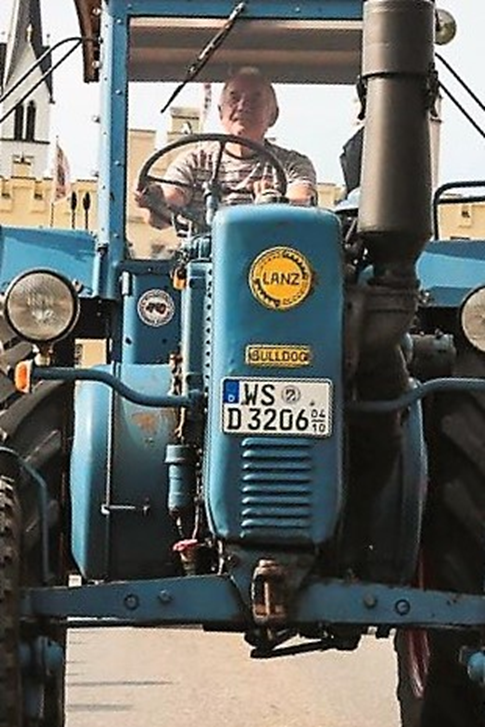 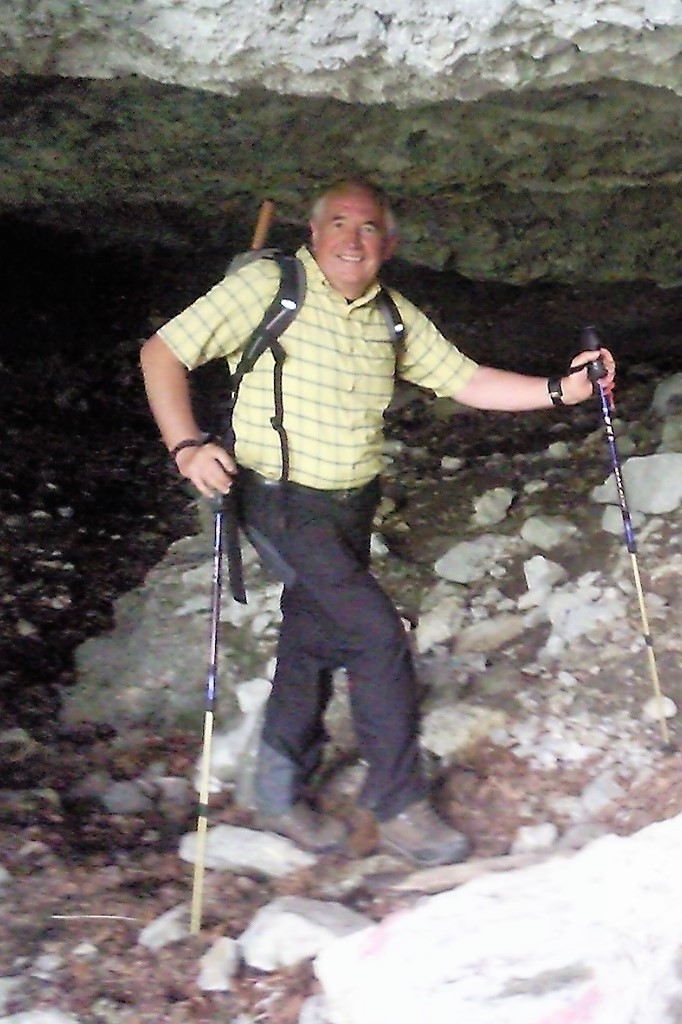 … ein begeisterter Bergsteiger                       ein passionierter Oldtimer-Besitzer, …
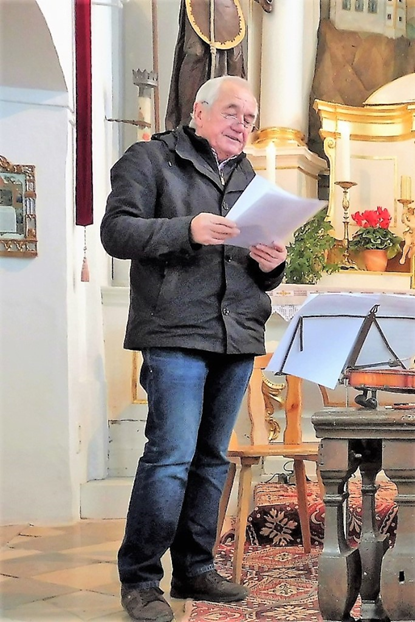 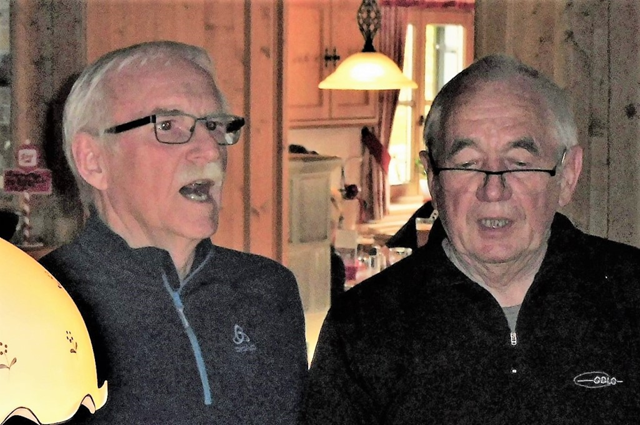 … Sprecher,        Sänger…
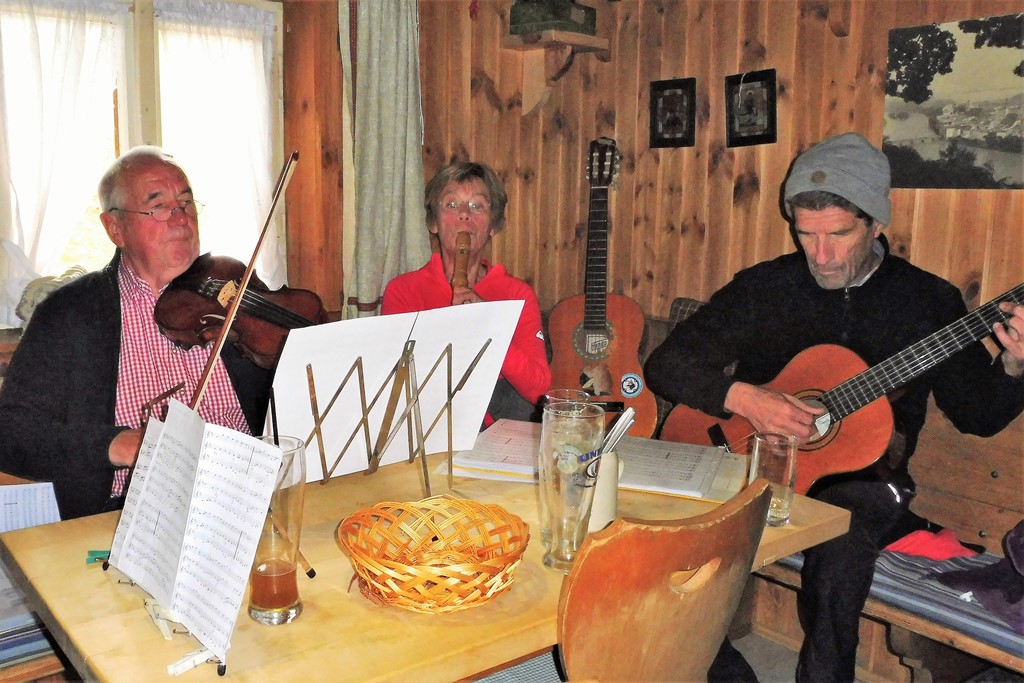 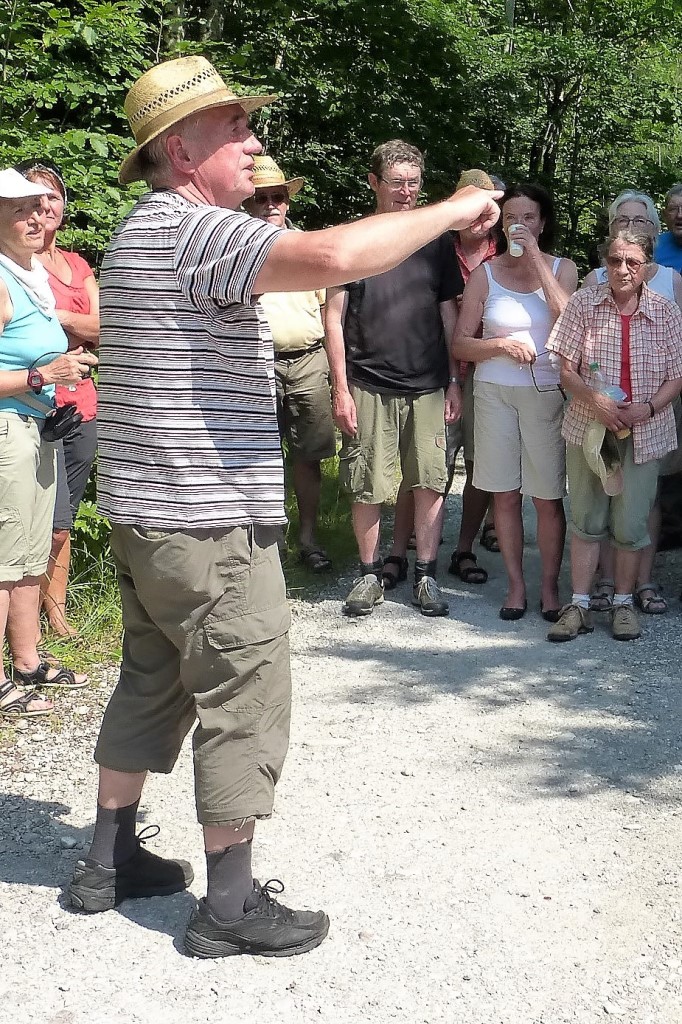 … Dirigent,        Geiger…
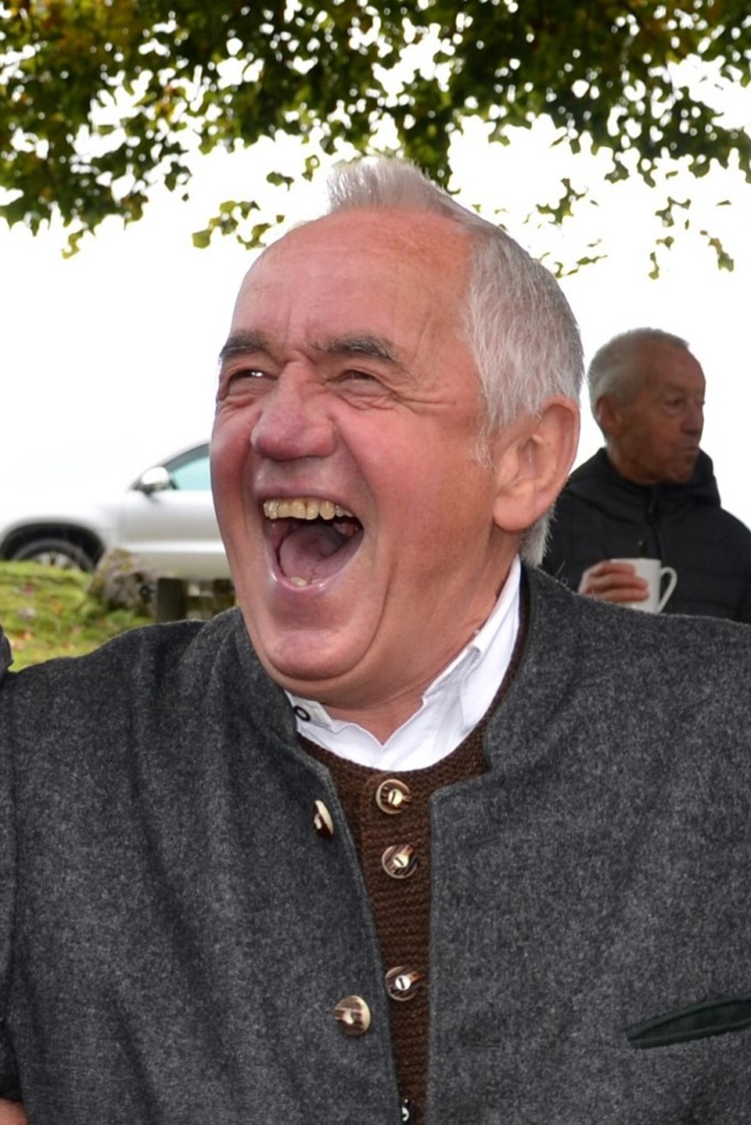 … und lustiger
              Kamerad!
Für die Werktagsgruppe:
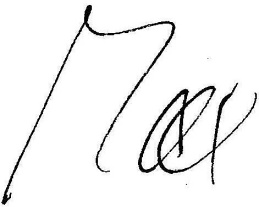 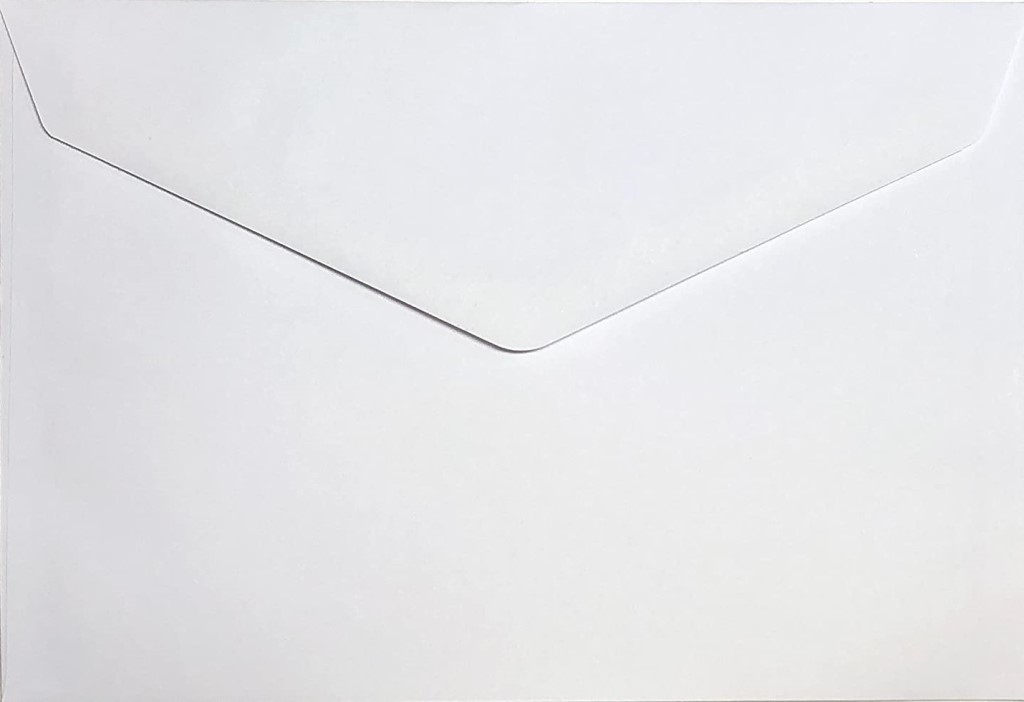